Answer Extraction
Ling573
NLP Systems and Applications
May 17, 2011
Roadmap
Deliverable 3 Discussion
What worked
Deliverable 4
Answer extraction:
Learning answer patterns
Answer extraction: classification and ranking
Noisy channel approaches
Reminder
Steve Sim
Career Exploration discussion
After class today
Deliverable #3
Document & Passage Retrieval
What was tried:
Query processing:
Deliverable #3
Document & Passage Retrieval
What was tried:
Query processing:
Stopwording: bigger/smaller lists
Deliverable #3
Document & Passage Retrieval
What was tried:
Query processing:
Stopwording: bigger/smaller lists
Stemming: Y/N: Krovetz/Porter/Snowball
Deliverable #3
Document & Passage Retrieval
What was tried:
Query processing:
Stopwording: bigger/smaller lists
Stemming: Y/N: Krovetz/Porter/Snowball
Targets: Concatenation, pronoun substitution
Deliverable #3
Document & Passage Retrieval
What was tried:
Query processing:
Stopwording: bigger/smaller lists
Stemming: Y/N: Krovetz/Porter/Snowball
Targets: Concatenation, pronoun substitution
Reformulation
Deliverable #3
Document & Passage Retrieval
What was tried:
Query processing:
Stopwording: bigger/smaller lists
Stemming: Y/N: Krovetz/Porter/Snowball
Targets: Concatenation, pronoun substitution
Reformulation
Query expansion:
WordNet synonym expansion
Pseudo-relevance feedback
Slight differences
Deliverable #3
What worked:
Query processing:
Stopwording: bigger/smaller lists
Both - apparently
Deliverable #3
What worked:
Query processing:
Stopwording: bigger/smaller lists
Both - apparently
Stemming: Y/N: Krovetz/Porter/Snowball
Deliverable #3
What worked:
Query processing:
Stopwording: bigger/smaller lists
Both - apparently
Stemming: Y/N: Krovetz/Porter/Snowball
Targets: Concatenation, pronoun substitution: Both good
Deliverable #3
What worked:
Query processing:
Stopwording: bigger/smaller lists
Both - apparently
Stemming: Y/N: Krovetz/Porter/Snowball
Targets: Concatenation, pronoun substitution: Both good
Reformulation: little effect
Deliverable #3
What worked:
Query processing:
Stopwording: bigger/smaller lists
Both - apparently
Stemming: Y/N: Krovetz/Porter/Snowball
Targets: Concatenation, pronoun substitution: Both good
Reformulation: little effect
Query expansion:
Generally degraded results
One group had some improvement in MRR
Deliverable #3
What was tried:
Indexing:
Lucene & Indri
Deliverable #3
What was tried:
Indexing:
Lucene & Indri
Passage retrieval:
Indri passages: different window sizes/steps
Deliverable #3
What was tried:
Indexing:
Lucene & Indri
Passage retrieval:
Indri passages: different window sizes/steps
Passage reranking:
Multitext
SiteQ
ISI
Classification
Deliverable #3
What worked:
Indexing:
Lucene & Indri: Generally comparable: 0.30-0.35 MAP
Deliverable #3
What worked:
Indexing:
Lucene & Indri: Generally comparable: 0.30-0.35 MAP
Passage retrieval:
Indri passages: different window sizes/steps
Generally works well with moderate overlap: best results
Deliverable #3
What worked:
Indexing:
Lucene & Indri: Generally comparable: 0.30-0.35 MAP
Passage retrieval:
Indri passages: different window sizes/steps
Generally works well with moderate overlap: best results
Passage reranking:
Multitext
SiteQ
ISI
Classification: hard to beat Indri
Deliverable #4
End-to-end QA: Answer extraction/refinement
Jeopardy!-style answers: beyond scope
Instead: 
More fine-grained passages
Deliverable #4
End-to-end QA: Answer extraction/refinement
Jeopardy!-style answers: beyond scope
Instead: 
More fine-grained passages
Specifically, passages of:
100-char,
250-char, and
1000-char
Deliverable #4
End-to-end QA: Answer extraction/refinement
Jeopardy!-style answers: beyond scope
Instead: 
More fine-grained passages
Specifically, passages of:
100-char,
250-char, and
1000-char 
Evaluated on QA 2004, 2005 (held out) data
Deliverable #4
Output Format:
Factoids only please

Top 20 results

Output lines:
Qid run-tag DocID Answer_string

Answer string: different lengths
Please no carriage returns….
Answer Extraction
Goal:
Given a passage, find the specific answer in passage
Go from ~1000 chars -> short answer span
Answer Extraction
Goal:
Given a passage, find the specific answer in passage
Go from ~1000 chars -> short answer span
	
Example:
Q: What is the current population of the United States?
Pass: The United States enters 2011 with a population of more than 310.5 million people, according to a U.S. Census Bureau estimate.
Answer Extraction
Goal:
Given a passage, find the specific answer in passage
Go from ~1000 chars -> short answer span
	
Example:
Q: What is the current population of the United States?
Pass: The United States enters 2011 with a population of more than 310.5 million people, according to a U.S. Census Bureau estimate. 
Answer: 310.5 million
Challenges
ISI’s answer extraction experiment:
Given:
Question: 413 TREC-2002 factoid questions
Known answer type
All correct answer passages
Challenges
ISI’s answer extraction experiment:
Given:
Question: 413 TREC-2002 factoid questions
Known answer type
All correct answer passages
Task: Pin-point specific answer string

Accuracy: 
Systems: 68.2%, 63.4%, 56.7%
Still missing 30%+ answers
Challenges
ISI’s answer extraction experiment:
Given:
Question: 413 TREC-2002 factoid questions
Known answer type
All correct answer passages
Task: Pin-point specific answer string

Accuracy: 
Systems: 68.2%, 63.4%, 56.7%
Still missing 30%+ answers
Oracle (any of 3 right): 78.9% (20% miss)
Basic Strategies
Answer-type matching:
Build patterns for answer locations
Restrict by answer type
Basic Strategies
Answer-type matching:
Build patterns for answer locations
Restrict by answer type

Information for pattern types:
Basic Strategies
Answer-type matching:
Build patterns for answer locations
Restrict by answer type

Information for pattern types:
Lexical: word patterns
Syntactic/structural:
Syntactic relations b/t question and answer
Semantic:
Semantic/argument relations b/t question and answer
Basic Strategies
Answer-type matching:
Build patterns for answer locations
Restrict by answer type

Information for pattern types:
Lexical: word patterns
Syntactic/structural:
Syntactic relations b/t question and answer
Semantic:
Semantic/argument relations b/t question and answer
Combine with machine learning to select
Pattern Matching Example
Answer type: Definition
Pattern Matching Example
Answer type: Definition
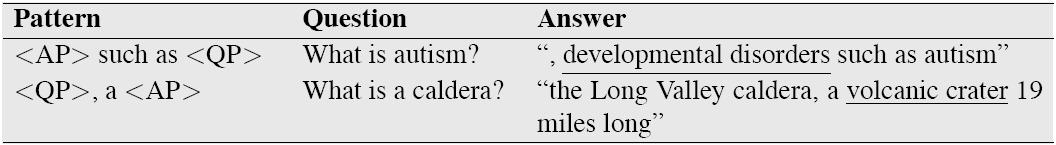 Pattern Matching Example
Answer type: Definition



Answer type: Birthdate
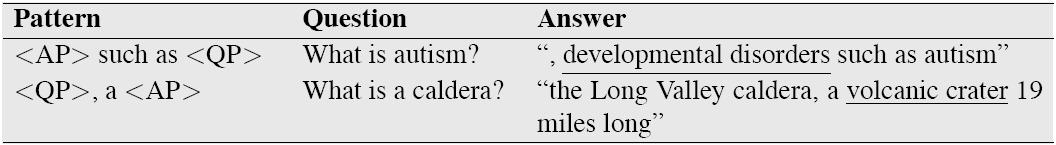 Pattern Matching Example
Answer type: Definition



Answer type: Birthdate
Question: When was Mozart born?
Answer: Mozart was born on ….
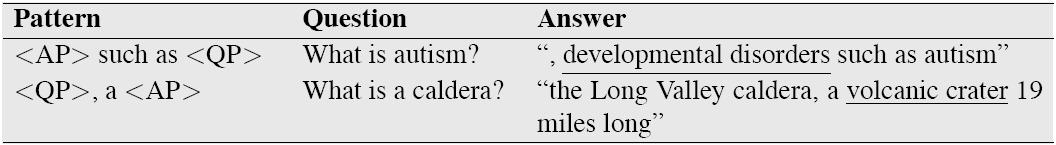 Pattern Matching Example
Answer type: Definition



Answer type: Birthdate
Question: When was Mozart born?
Answer: Mozart was born on ….
Pattern: <QP> was born on <AP>
Pattern: <QP> (<AP> - …..)
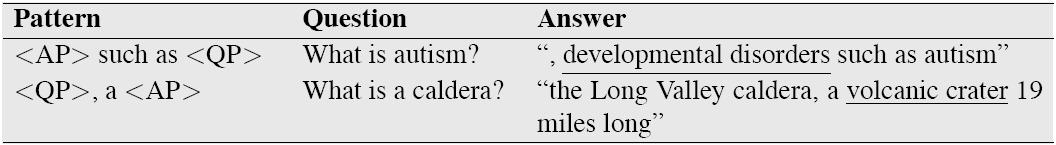 Basic Strategies
N-gram tiling:

Typically as part of answer validation/verification

Integrated with web-based retrieval

Based on retrieval of search ‘snippets’

Identifies frequently occurring, overlapping n-grams
Of correct type
N-gram Tiling
Scores

20

15

10
merged,	 discard		old n-grams
Charles    Dickens
Dickens
Mr Charles
Score 45
Mr Charles  Dickens
N-Grams
N-Grams
tile highest-scoring n-gram
Repeat, until no more overlap
41
Automatic Pattern Learning
Ravichandran and Hovy 2002; Echihabi et al, 2005
Inspiration (Soubottin and Soubottin ’01)
Best TREC 2001 system:
Automatic Pattern Learning
Ravichandran and Hovy 2002; Echihabi et al, 2005
Inspiration (Soubottin and Soubottin ’01)
Best TREC 2001 system: 
Based on extensive list of surface patterns
Mostly manually created
Automatic Pattern Learning
Ravichandran and Hovy 2002; Echihabi et al, 2005
Inspiration (Soubottin and Soubottin ’01)
Best TREC 2001 system: 
Based on extensive list of surface patterns
Mostly manually created

Many patterns strongly associated with answer types
E.g. <NAME> (<DATE>-<DATE>)
Person’s birth and death
Pattern Learning
S & S ‘01 worked well, but
Pattern Learning
S & S ‘01 worked well, but
Manual pattern creation is a hassle, impractical
Pattern Learning
S & S ‘01 worked well, but
Manual pattern creation is a hassle, impractical

Can we learn patterns?
Supervised approaches:
Pattern Learning
S & S ‘01 worked well, but
Manual pattern creation is a hassle, impractical

Can we learn patterns?
Supervised approaches:
Not much better, 
Have to tag training samples, need training samples
Pattern Learning
S & S ‘01 worked well, but
Manual pattern creation is a hassle, impractical

Can we learn patterns?
Supervised approaches:
Not much better, 
Have to tag training samples, need training samples
Bootstrapping approaches:
Promising:
Pattern Learning
S & S ‘01 worked well, but
Manual pattern creation is a hassle, impractical

Can we learn patterns?
Supervised approaches:
Not much better, 
Have to tag training samples, need training samples
Bootstrapping approaches:
Promising: 
Guidance from small number of seed samples
Can use answer data from web
Finding Candidate Patterns
For a given question type
Identify an example with qterm and aterm
Finding Candidate Patterns
For a given question type
Identify an example with qterm and aterm
Submit to a search engine
Download top N web docs (N=1000)
Select only sentences w/qterm and aterm
Finding Candidate Patterns
For a given question type
Identify an example with qterm and aterm
Submit to a search engine
Download top N web docs (N=1000)
Select only sentences w/qterm and aterm
Identify all substrings and their counts
Implemented using suffix trees for efficiency
Select only phrases with qterm AND aterm
Replace qterm and aterm instances w/generics
Example
Q: When was Mozart born?
A: Mozart (1756-….
Example
Q: When was Mozart born?
A: Mozart (1756 – 
Qterm: Mozart;  Aterm: 1756
The great composer Mozart (1756–1791) achieved fame
Mozart (1756–1791) was a genius
Indebted to the great music of Mozart (1756–1791)
Example
Q: When was Mozart born?
A: Mozart (1756 – 
Qterm: Mozart;  Aterm: 1756
The great composer Mozart (1756–1791) achieved fame
Mozart (1756–1791) was a genius
Indebted to the great music of Mozart (1756–1791)
Phrase: Mozart (1756-1791); count =3
Example
Q: When was Mozart born?
A: Mozart (1756 – 
Qterm: Mozart;  Aterm: 1756
The great composer Mozart (1756–1791) achieved fame
Mozart (1756–1791) was a genius
Indebted to the great music of Mozart (1756–1791)
Phrase: Mozart (1756-1791); count =3
Convert to : <Name> (<ANSWER>
Patterns
Typically repeat with a few more examples
Patterns
Typically repeat with a few more examples
Collect more patterns:
E.g. for Birthdate
 a. born in <ANSWER> , <NAME>
b. <NAME> was born on <ANSWER> ,
c. <NAME> ( <ANSWER> -
d. <NAME> ( <ANSWER> - )	
Is this enough?
Patterns
Typically repeat with a few more examples
Collect more patterns:
E.g. for Birthdate
 a. born in <ANSWER> , <NAME>
b. <NAME> was born on <ANSWER> ,
c. <NAME> ( <ANSWER> -
d. <NAME> ( <ANSWER> - )	
Is this enough?
No – some good patterns, but
Probably lots of junk, too; need to filter
Computing Pattern Precision
For question type:
Search only on qterm
Computing Pattern Precision
For question type:
Search only on qterm
Download top N web docs (N=1000)
Select only sentences w/qterm
Computing Pattern Precision
For question type:
Search only on qterm
Download top N web docs (N=1000)
Select only sentences w/qterm
For each pattern, check if
a) matches w/any aterm; Co
b)matches/w right aterm: Ca
Computing Pattern Precision
For question type:
Search only on qterm
Download top N web docs (N=1000)
Select only sentences w/qterm
For each pattern, check if
a) matches w/any aterm; Co
b)matches/w right aterm: Ca
Compute precision P = Ca/Co
Retain if match > 5 examples
Pattern Precision Example
Qterm: Mozart
Pattern: <NAME> was born in <ANSWER>
Pattern Precision Example
Qterm: Mozart
Pattern: <NAME> was born in <ANSWER>
Near-Miss: Mozart was born in Salzburg
Match: Mozart born in 1756.
Pattern Precision Example
Qterm: Mozart
Pattern: <NAME> was born in <ANSWER>
Near-Miss: Mozart was born in Salzburg
Match: Mozart born in 1756.
Precisions:
1.0 <NAME> (<ANSWER> - )
0.6 <NAME> was born in <ANSWER>
….
Nuances
Alternative forms:
Need to allow for alternate forms of question or answer
E.g. dates in different formats, full names, etc
Use alternate forms in pattern search
Nuances
Alternative forms:
Need to allow for alternate forms of question or answer
E.g. dates in different formats, full names, etc
Use alternate forms in pattern search

Precision assessment:
Use other examples of same type to compute
Cross-checks patterns
Answer Selection by Pattern
Identify question types and terms
Filter retrieved passages, replace qterm by tag
Try to match patterns and answer spans
Discard duplicates and sort by pattern precision
Pattern Sets
WHY-FAMOUS
1.0 <ANSWER> <NAME> called
1.0 laureate <ANSWER> <NAME>
1.0 by the <ANSWER> , <NAME> ,1.0 <NAME> - the <ANSWER> of
1.0 <NAME> was the <ANSWER> of
BIRTHYEAR
 1.0 <NAME> ( <ANSWER> - )
0.85 <NAME> was born on <ANSWER> ,
0.6 <NAME> was born in <ANSWER>
0.59 <NAME> was born <ANSWER>
0.53 <ANSWER> <NAME> was born
Results
Improves, though better with web data
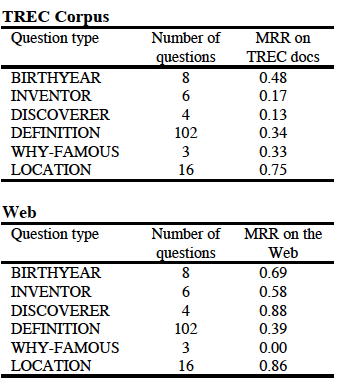 Limitations & Extensions
Where are the Rockies?
..with the Rockies in the background
Limitations & Extensions
Where are the Rockies?
..with the Rockies in the background
Should restrict to semantic / NE type
Limitations & Extensions
Where are the Rockies?
..with the Rockies in the background
Should restrict to semantic / NE type
London, which…., lies on the River Thames
<QTERM> word* lies on <ANSWER>
Wildcards impractical
Limitations & Extensions
Where are the Rockies?
..with the Rockies in the background
Should restrict to semantic / NE type
London, which…., lies on the River Thames
<QTERM> word* lies on <ANSWER>
Wildcards impractical
Long-distance dependencies not practical
Limitations & Extensions
Where are the Rockies?
..with the Rockies in the background
Should restrict to semantic / NE type
London, which…., lies on the River Thames
<QTERM> word* lies on <ANSWER>
Wildcards impractical
Long-distance dependencies not practical
Less of an issue in Web search
Web highly redundant, many local dependencies
Many systems (LCC) use web to validate answers
Limitations & Extensions
When was LBJ born?
Tower lost to Sen. LBJ, who ran for both the…
Limitations & Extensions
When was LBJ born?
Tower lost to Sen. LBJ, who ran for both the…
Requires information about:
Answer length, type; logical distance (1-2 chunks)
Limitations & Extensions
When was LBJ born?
Tower lost to Sen. LBJ, who ran for both the…
Requires information about:
Answer length, type; logical distance (1-2 chunks)

Also, 
Can only handle single continuous qterms
Ignores case
Needs handle canonicalization, e.g of names/dates
Integrating Patterns II
Fundamental problem:
Integrating Patterns II
Fundamental problem:
What is there’s no pattern??
Integrating Patterns II
Fundamental problem:
What is there’s no pattern??
No pattern -> No answer!!!
More robust solution:
Not JUST patterns
Integrating Patterns II
Fundamental problem:
What is there’s no pattern??
No pattern -> No answer!!!
More robust solution:
Not JUST patterns
Integrate with machine learning
MAXENT!!!
Re-ranking approach
Answering w/Maxent
Feature Functions
Pattern fired:
Binary feature
Feature Functions
Pattern fired:
Binary feature
Answer frequency/Redundancy factor:
# times answer appears in retrieval results
Feature Functions
Pattern fired:
Binary feature
Answer frequency/Redundancy factor:
# times answer appears in retrieval results
Answer type match (binary)
Feature Functions
Pattern fired:
Binary feature
Answer frequency/Redundancy factor:
# times answer appears in retrieval results
Answer type match (binary)
Question word absent (binary):
No question words in answer span
Feature Functions
Pattern fired:
Binary feature
Answer frequency/Redundancy factor:
# times answer appears in retrieval results
Answer type match (binary)
Question word absent (binary):
No question words in answer span
Word match:
Sum of ITF of words matching b/t questions & sent
Training & Testing
Trained on NIST QA questions
Train: TREC 8,9; 
Cross-validation: TREC-10
5000 candidate answers/question
Positive examples:
NIST pattern matches
Negative examples:
NIST pattern doesn’t match
Test: TREC-2003: MRR: 28.6%; 35.6% exact top 5
Noisy Channel QA
Employed for speech, POS tagging, MT, summ, etc
Intuition:
Question is a noisy representation of the answer
Noisy Channel QA
Employed for speech, POS tagging, MT, summ, etc
Intuition:
Question is a noisy representation of the answer
Basic approach:
Given a corpus of (Q,SA) pairs
Train P(Q|SA)
Find sentence with answer as
Si,Aij that maximize P(Q|Si,Aij)
QA Noisy Channel
A: Presley died of heart disease at Graceland in 1977, and..
Q: When did Elvis Presley die?
QA Noisy Channel
A: Presley died of heart disease at Graceland in 1977, and..
Q: When did Elvis Presley die?
Goal:
Align parts of Ans parse tree to question 
Mark candidate answers
Find highest probability answer
Approach
Alignment issue:
Approach
Alignment issue: 
Answer sentences longer than questions
Minimize length gap
Represent answer as mix of words/syn/sem/NE units
Approach
Alignment issue: 
Answer sentences longer than questions
Minimize length gap
Represent answer as mix of words/syn/sem/NE units
Create ‘cut’ through parse tree
Every word –or an ancestor – in cut
Only one element on path from root to word
Approach
Alignment issue: 
Answer sentences longer than questions
Minimize length gap
Represent answer as mix of words/syn/sem/NE units
Create ‘cut’ through parse tree
Every word –or an ancestor – in cut
Only one element on path from root to word 

Presley died of heart disease at Graceland in 1977, and..
Presley died         PP                   PP          in  DATE, and..
When did Elvis Presley die?
Approach (Cont’d)
Assign one element in cut to be ‘Answer’
Issue: Cut STILL may not be same length as Q
Approach (Cont’d)
Assign one element in cut to be ‘Answer’
Issue: Cut STILL may not be same length as Q
Solution: (typical MT)
Assign each element a fertility 
0 – delete the word; > 1: repeat word that many times
Approach (Cont’d)
Assign one element in cut to be ‘Answer’
Issue: Cut STILL may not be same length as Q
Solution: (typical MT)
Assign each element a fertility 
0 – delete the word; > 1: repeat word that many times
Replace A words with Q words based on alignment
Permute result to match original Question
Everything except cut computed with OTS MT code
Schematic
Assume cut, answer guess all equally likely
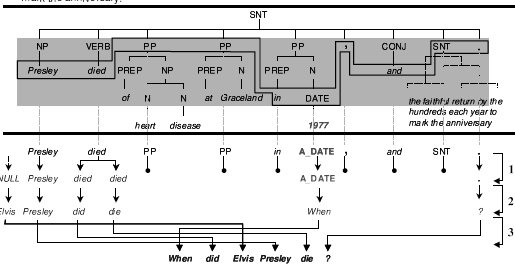 Training Sample Generation
Given question and answer sentences
Parse answer sentence
Create cut s.t.:
Words in both Q & A are preserved
Answer reduced to ‘A_’ syn/sem class label
Nodes with no surface children reduced to syn class
Keep surface form of all other nodes
20K TREC QA pairs; 6.5K web question pairs
Selecting Answers
For any candidate answer sentence:
Do same cut process
Selecting Answers
For any candidate answer sentence:
Do same cut process
Generate all candidate answer nodes:
Syntactic/Semantic nodes in tree
Selecting Answers
For any candidate answer sentence:
Do same cut process
Generate all candidate answer nodes:
Syntactic/Semantic nodes in tree
What’s a bad candidate answer?
Selecting Answers
For any candidate answer sentence:
Do same cut process
Generate all candidate answer nodes:
Syntactic/Semantic nodes in tree
What’s a bad candidate answer?
Stopwords
Question words! 
Create cuts with each answer candidate annotated
Select one with highest probability by model
Example Answer Cuts
Q: When did Elvis Presley die?
SA1: Presley died A_PP PP PP, and …
SA2: Presley died PP A_PP PP, and ….
SA3: Presley died PP PP in A_DATE, and …

Results: MRR: 24.8%; 31.2% in top 5
Error Analysis
Component specific errors:
Patterns: 
Some question types work better with patterns
Typically specific NE categories (NAM, LOC, ORG..)
Bad if ‘vague’
Stats based:
No restrictions on answer type – frequently ‘it’
Patterns and stats:
‘Blatant’ errors:
Select ‘bad’ strings (esp. pronouns) if fit position/pattern
Error Analysis
Component specific errors:
Patterns: 
Some question types work better with patterns
Typically specific NE categories (NAM, LOC, ORG..)
Bad if ‘vague’
Error Analysis
Component specific errors:
Patterns: 
Some question types work better with patterns
Typically specific NE categories (NAM, LOC, ORG..)
Bad if ‘vague’
Stats based:
No restrictions on answer type – frequently ‘it’
Error Analysis
Component specific errors:
Patterns: 
Some question types work better with patterns
Typically specific NE categories (NAM, LOC, ORG..)
Bad if ‘vague’
Stats based:
No restrictions on answer type – frequently ‘it’
Patterns and stats:
‘Blatant’ errors:
Select ‘bad’ strings (esp. pronouns) if fit position/pattern
Combining Units
Linear sum of weights?
Combining Units
Linear sum of weights?
Problematic:
Misses different strengths/weaknesses
Combining Units
Linear sum of weights?
Problematic:
Misses different strengths/weaknesses 
Learning! (of course)
Maxent re-ranking
Linear
Feature Functions
48 in total
Component-specific:
Scores, ranks from different modules
Patterns. Stats, IR, even QA word overlap
Feature Functions
48 in total
Component-specific:
Scores, ranks from different modules
Patterns. Stats, IR, even QA word overlap
Redundancy-specific:
# times candidate answer appears (log, sqrt)
Feature Functions
48 in total
Component-specific:
Scores, ranks from different modules
Patterns. Stats, IR, even QA word overlap
Redundancy-specific:
# times candidate answer appears (log, sqrt)
Qtype-specific:
Some components better for certain types: type+mod
Feature Functions
48 in total
Component-specific:
Scores, ranks from different modules
Patterns. Stats, IR, even QA word overlap
Redundancy-specific:
# times candidate answer appears (log, sqrt)
Qtype-specific:
Some components better for certain types: type+mod
Blatant ‘errors’: no pronouns, when NOT DoW
Experiments
Per-module reranking:
Use redundancy, qtype, blatant, and feature from mod
Experiments
Per-module reranking:
Use redundancy, qtype, blatant, and feature from mod

Combined reranking:
All features (after feature selection to 31)
Experiments
Per-module reranking:
Use redundancy, qtype, blatant, and feature from mod

Combined reranking:
All features (after feature selection to 31)

Patterns: Exact in top 5: 35.6%  -> 43.1%
Stats: Exact in top 5: 31.2% -> 41%
Manual/knowledge based:  57%